2009 Affordable Housing andEnergy Preservation Summit
October 6th, 2009
Columbus, Ohio
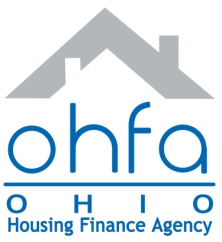 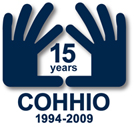 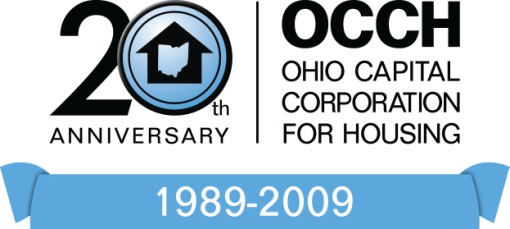 Presentation Topics
The Ohio Preservation Compact
Preservation Resources and Transactions
Energy Efficiency Resources
Preservation and Green Public Policy
Small Group discussions and recommendations
2
The Ohio Preservation Compact
Ohio Housing Finance Agency (OHFA)
Coalition on Homelessness and Housing        in Ohio (COHHIO)
Ohio Capital Finance Corporation (OCFC) / Ohio Capital Corporation for Housing (OCCH)
3
The Compact Initiatives:
Develop and manage an on-line database/ clearing house of affordable housing data
Determine properties most at risk and develop strategies to “save” them
Identify, structure and close Preservation deals 
Provide TA to owners and managers
Complete policy work surrounding Preservation
Implement a scalable and sustainable $25M Preservation Loan Fund
4
Data Collection and Access
KELAN
5
Data Collection and Access
KELAN
6
Federal Advocacy and Partnership Networks
SPENCER
7
Federal Advocacy and Partnership Networks
SPENCER
8
State Preservation Policy Development
HAL
9
State Preservation Policy Development
HAL
10
The Preservation Loan Fund
Sized at $25M

Anticipated investors include:
MacArthur Foundation
OHFA
OCFC
Community Minded Banks – Fifth Third, Key, PNC, NCB, ____, 

Time Line
May 2009 – Introduce fund to Investors
September 2009………. – Source new loans
October 2009 – Close on investor funding
November 2009 – Close on loans
11
Preservation Loan Products
Provide “below market” interest rate to borrowers 
A blended rate of bank money and grant/PRI funding (±3%)
Interest will accrue (may be paid quarterly)
Two loan products:
Predevelopment Loans – up to $150,000
Acquisition / Bridge Loans – up to $5,000,000
Limit of $5,000,000 per borrower/guarantor
Lending guidelines similar to the OAHLF
12
Rate and Term
Interest Rate
Blended rate with a floor of _____
Prime minus ½ (3.25% - ½ % = 2.75%)
Interest accrues for life of loan
Variable rate

Term
Up to 36 Months or
Principal & Interest repaid at construction loan closing or refinance
13
Lending Guidelines
80% of units must be affordable to 60% of AMI
All projects will entail either multifamily or single family properties
The minimum loan amount is $25,000
Borrowers may be nonprofit, public housing authority or for-profit entities
The maximum lending limit per loan is $5,000,000
The maximum lending limit per borrower is $5,000,000
There are no prepayment penalties with any loan
Developer Fees and Operating Costs are not eligible for funding
14
Predevelopment Loan
Maximum Loan Amount:  $150,000
Uses:  architectural drawings, zoning, permitting, legal fees, phase I environmental report, engineering, real estate taxes, soils report, OHFA fees, carryover costs, etc.
Collateral: full recourse guarantee and/or first mortgage if available
15
Acquisition Loan
Maximum Acquisition Loan - $5,000,000
Uses:  To assist in acquiring land and/or buildings
Limited to 100% loan to value (as is)
Collateral: full recourse guarantee and first mortgage
16
Collateral & Fees
Collateral
Guarantee from individual, parent of borrower, developer or another entity with net worth
First or Second Mortgage
Security Interest in project and partner

Fees
Origination Fee – greater of $1,000 or 1% 
Servicing Fee – greater of $1,000 or 1% 
Fees are paid at closing and rolled into loan amount
The Borrower is responsible for title, recording, and other 3rd party fees
17
Loan Fund Operations
Origination, Underwriting & Servicing – OCFC
Loan Committee – OHFA, OCCH/OCFC, COHHIO
Fund to exist for a term of 10 years
18
Questions, Thoughts and Ideas
19